ГОСУДАРСТВЕННОЕ ОБРАЗОВАТЕЛЬНОЕ УЧРЕЖДЕНИЕКАДЕТСКАЯ ШКОЛА № 1780    КАДЕТСКИЙ КОРПУС ПАМЯТИ ГЕРОЕВ СТАЛИНГРАДСКОЙ БИТВЫ      ЮГО-ВОСТОЧНОГО ОКРУЖНОГО УПРАВЛЕНИЯ ОБРАЗОВАНИЯ   ДЕПАРТАМЕНТ ОБРАЗОВАНИЯ ГОРОДА МОСКВЫ
Проводят: заместитель директора по социальной защите и охране детства: Попова Г.Г.
Социальный педагог Мелихова О. С.
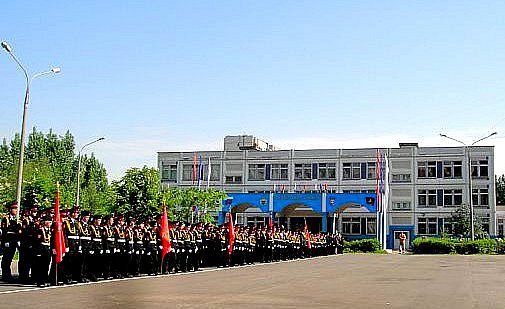 «Стремление к насилию – удел  слабых людей»
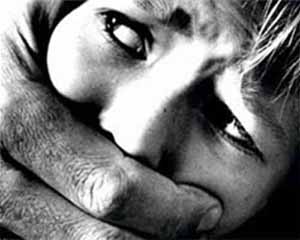 Тема выступления: «Как избежать насилия в школе и семье. Воспитание милосердия».
За последние 2-3 года, подростковая
агрессия из частной - семейной 
превратилась едва ли не в 
важнейшую общественную проблему.
Насилие —воздействие без добровольного согласия в отношении человека или группы людей. Степень насилия измеряется тяжестью причиненного жертве ущерба.
Насилие - это применение силовых методов, или 
психологического давления с помощью угроз 
применения силовых методов, заведомо
направленных на слабых или тех, кто не может
оказать сопротивление. То есть любое применение 
силы по отношению к беззащитным.
Виды насилия: физическое;психологическое;сексуальное;экономическое.
Физическое насилие-любое принудительное или 
насильственное поведение, направленное против 
другого лица. Физическое насилие может
 проявляться в виде пощёчин, толчков, царапин, 
нанесения ожогов, ударов кулаком, пихания, шлепков, 
отбрасывания партнёра в сторону или наземь, грубое 
хватание другого человека и т.д.
Психологическое насилие-насилие, причиняющее обиду, вызывающее гнев, страх, психологический упадок и эмоциональную неуверенность в собственной значимости или неспособность защищать себя от   дальнейшего насилия.
Сексуальное насилие- любой сексуальный акт или 
сексуальное поведение, навязываемое партнёрше, 
партнёру без его согласия.  Навязывание сексуальной 
близости, когда партнёрша, партнёр этого не хотят. 
Любое прикосновение, навязываемое против воли.
Экономическое насилие-
использование денег для 
контролирования 
партнёра, при этом деньги
 отбирают, выдают 
партнёру определённые 
суммы как пособие, 
заставляют отчитываться 
за любые траты.